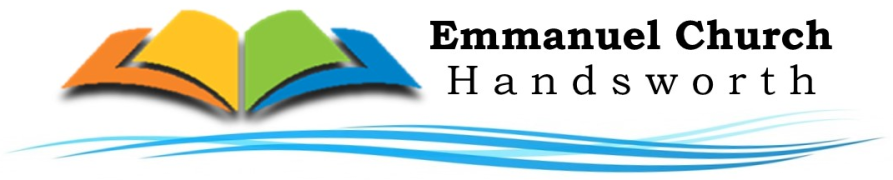 Bible Reading 
Exodus 17:8-13
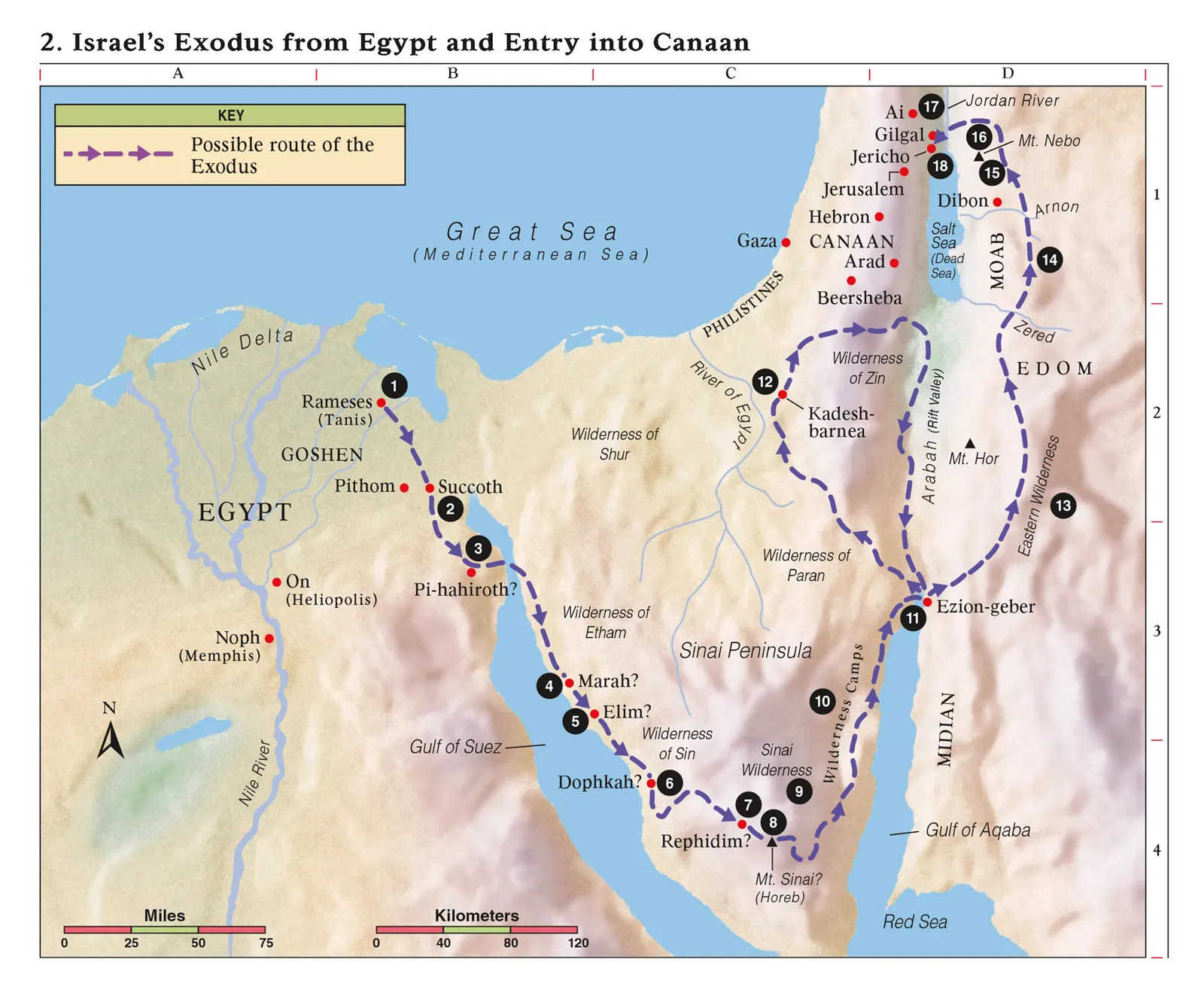 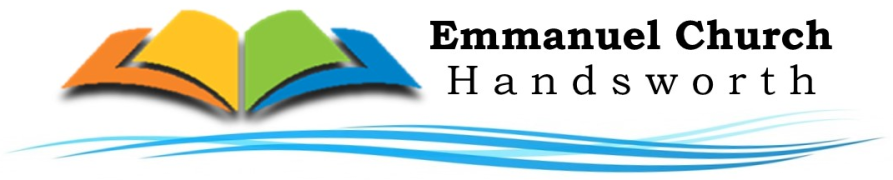 How to fight the spiritual battle and engage 
in God’s work
 	Realise in the battle, we are to use both hands - 	prayer 	and practice 
Satan picks on those who are lagging behind, tired and weary 
Satan often attacks when we enjoying God’s blessing and off guard
We need both hands - prayer and practice in the battle

 	Realise God’s work is not done alone 
Moses was to delegate responsibility (Exodus 18:21)
We are a body and are to do our part in God’s Kingdom